Министерство экономического развития Российской Федерации
Федеральный ресурсный центр
Федеральное государственное бюджетное образовательное учреждение высшего образования
    «Тамбовский государственный технический университет»
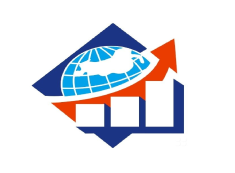 на тему:
            «Бережливые технологии для развития            
                                    производства 
(на материалах ОАО «Кондитерская фирма «ТАКФ»)»
                                                                                                   
                                                                                                    Автор работы: 
                                                                                                    Вислобокова С.Ю.                                                                                                          
                                                                                                    Руководитель работы:
                                                                                                    кандидат экономических
                                                                                                    наук, доцент Злобин Э.В.
АТТЕСТАЦИОННАЯ РАБОТА
Целью аттестационной работы является определение эффективности внедрения инструментов бережливого производства на ОАО «Кондитерская фирма «ТАКФ»
       Для реализации поставленной цели необходимо решить следующие задачи:
провести анализ применения методики «Бережливого производства» на  ОАО «Кондитерская фирма «ТАКФ»;
 разработать мероприятия по повышению производительности труда при производстве кондитерских изделий на базе конфетного цеха;
 дать оценку эффективности применения методик «Бережливого производства» в рамках мероприятий по повышению производительности труда на предприятии.
ОБЪЕКТ ИССЛЕДОВАНИЯ
Открытое акционерное общество Кондитерская фирма «ТАКФ»
Предприятие ОАО «Кондитерская фирма «ТАКФ» - крупнейший производитель кондитерских изделий в Тамбовской области, входит в состав Холдинга «Объединенные кондитеры».
Производственная мощность : 20 000 тонн в год
Численность  персонала: 913 человек
Карамель
Пряники
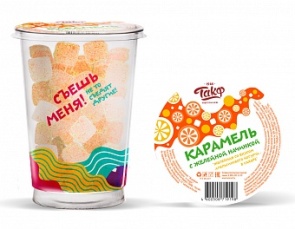 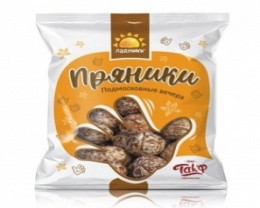 ОАО Кондитерская фирма «ТАКФ»
Злаковые батончики
Конфеты
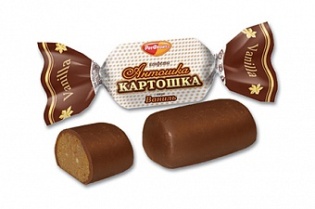 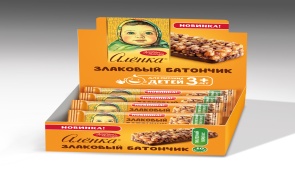 Вафли
Печенье
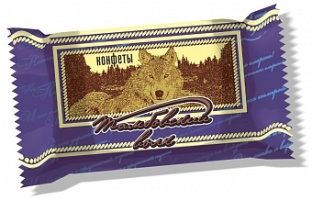 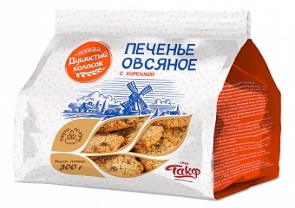 ИНСТРУМЕНТЫ БЕРЕЖЛИВОГО ПРОИЗВОДСТВА
СИСТЕМА 5 С
Соблюдение порядка – все предметы находятся в одном месте. Такая организация хранения инструментов позволит не тратить время на их поиск.
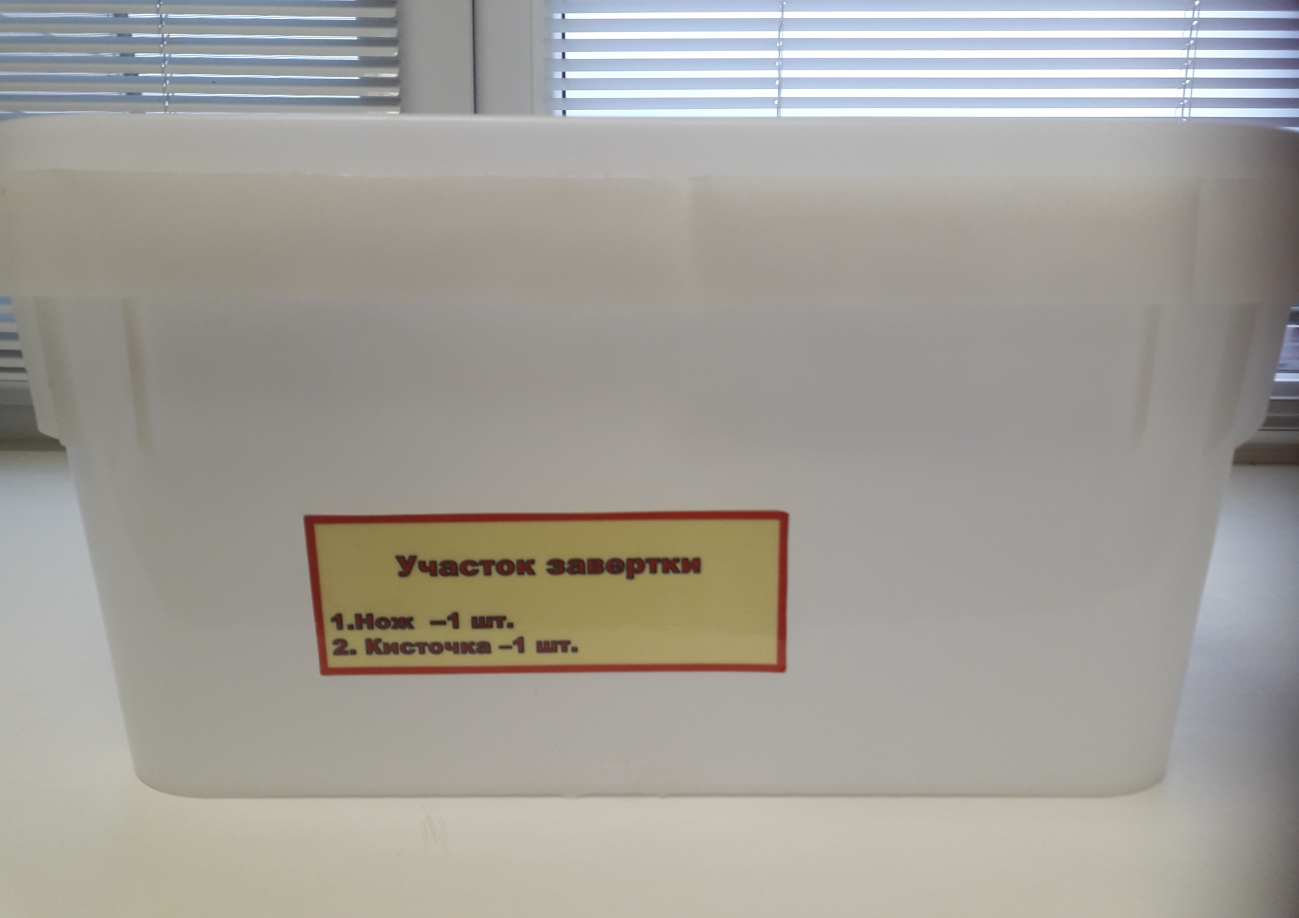 ДИАГРАММА СПАГЕТТИ
Уменьшение временных потерь.
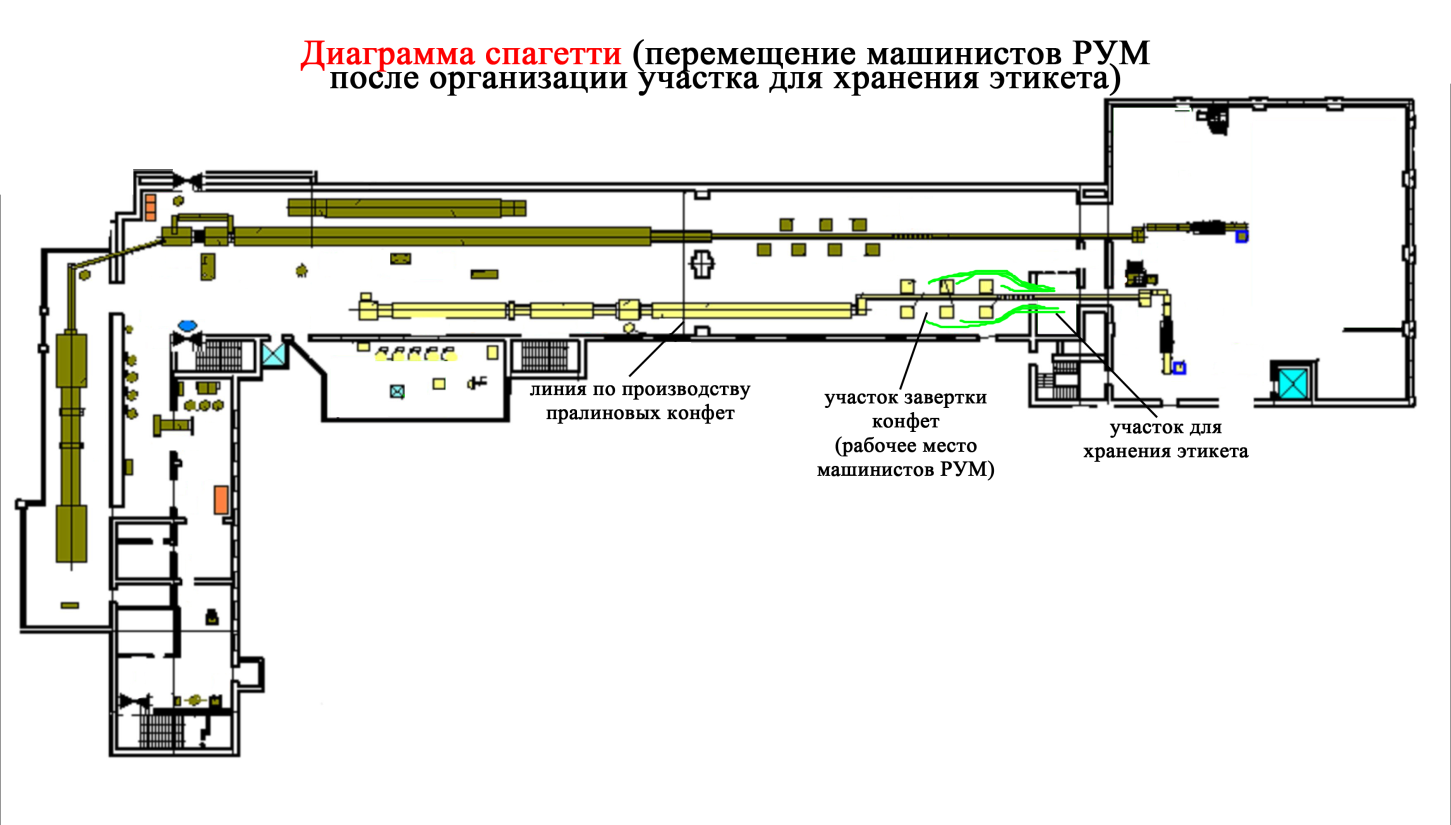 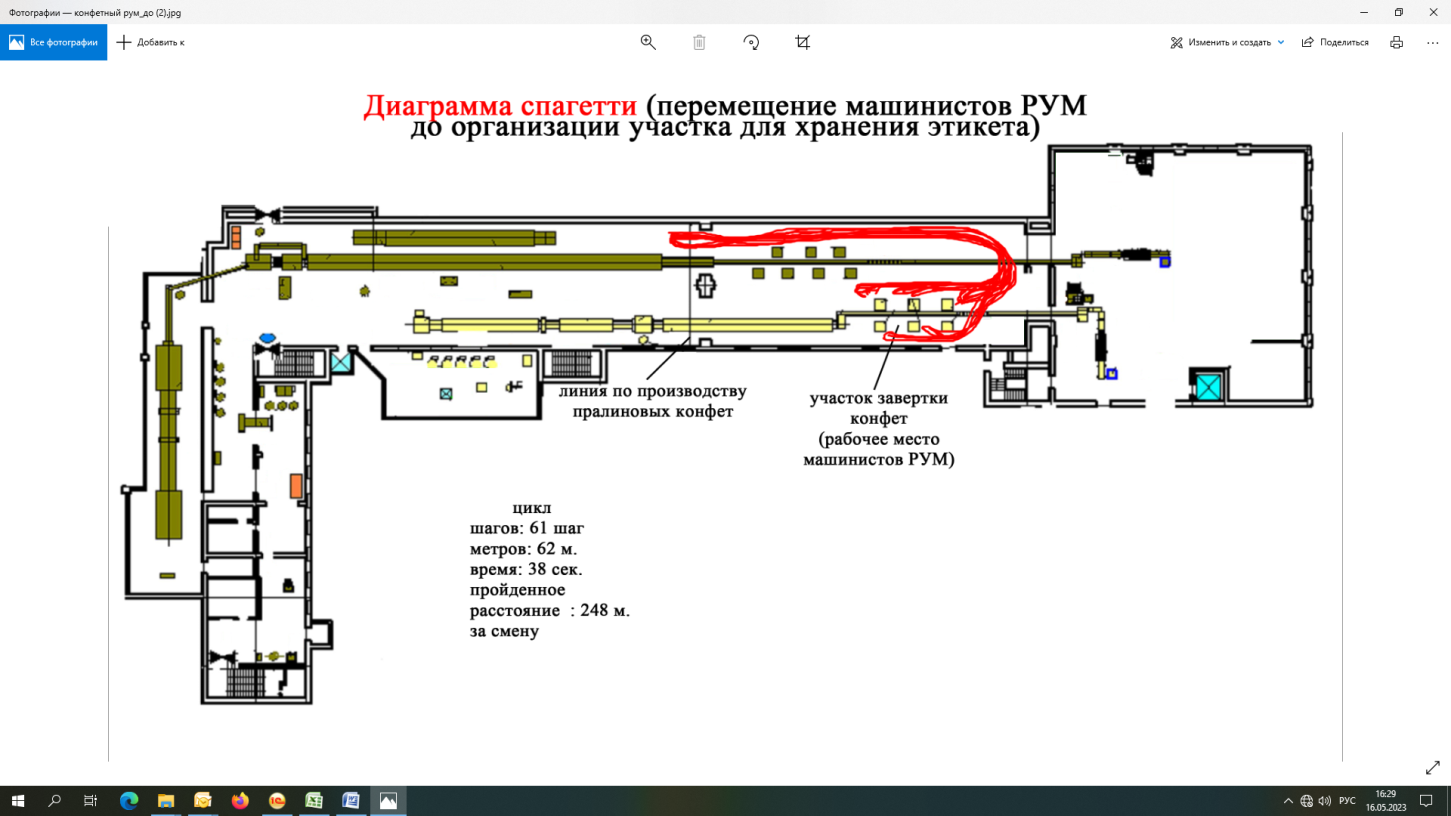 КАРТА ТЕКУЩЕГО СОСТОЯНИЯ ПОТОКА
Анализ загрузки персонала в производственном процессе.
Увеличение спроса на конфеты Батончики Рот Фронт, 
тонн/год
КАРТА ЗАГРУЗКИ ПЕРСОНАЛА ДО УСТАНОВКИ ДОПОЛНИТЕЛЬНОГО ЗАВЕРТОЧНОГО АВТОМАТА
ПЕРЕЧЕНЬ МЕРОПРИЯТИЙ
Балансировка загрузки персонала на участке завертки конфет (7 д.);


Пуско-наладочные работы по вводу в  
      эксплуатацию дополнительного заверточного автомата сотрудниками механической службы предприятия (4 д.);
Перераспределение оборудования с одного участка на другой (участки находятся в одном производственном цехе) (1 д.)
ПЕРЕЧЕНЬ МЕРОПРИЯТИЙ
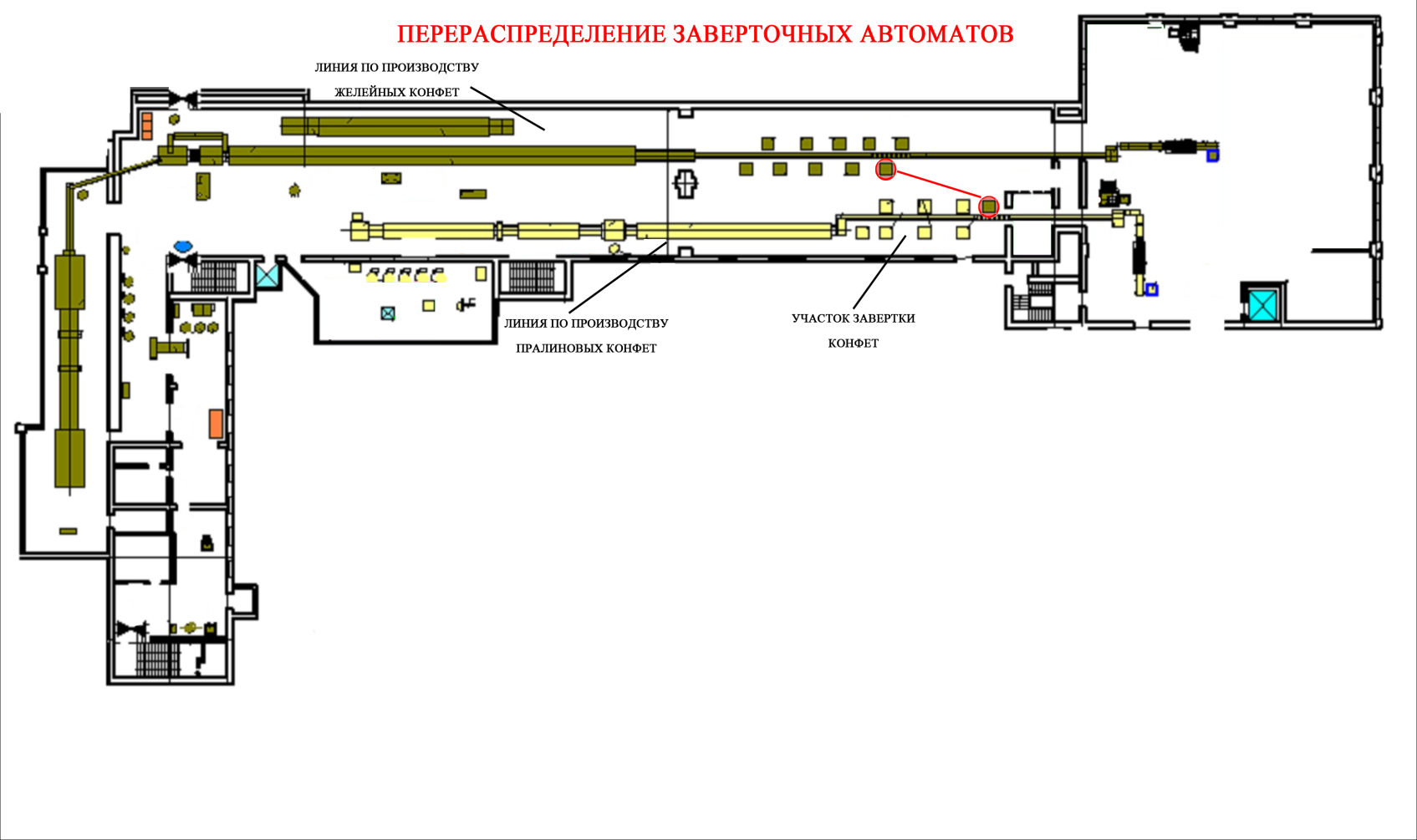 ОЖИДАЕМЫЕ РЕЗУЛЬТАТЫ
ОЖИДАЕМЫЕ РЕЗУЛЬТАТЫ
ОЖИДАЕМЫЕ РЕЗУЛЬТАТЫ
1. Планируемый дополнительный доход составит порядка 20 000 тыс. руб в год.

     2. Создание дополнительных рабочих мест.

     3. Расширение линейки выпускаемой продукции.

     4. Повышение качества продукции.

     5. Увеличение налоговых поступлений в бюджет (12%).
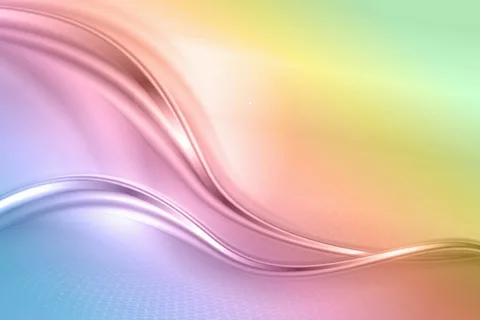 СПАСИБО ЗА ВНИМАНИЕ
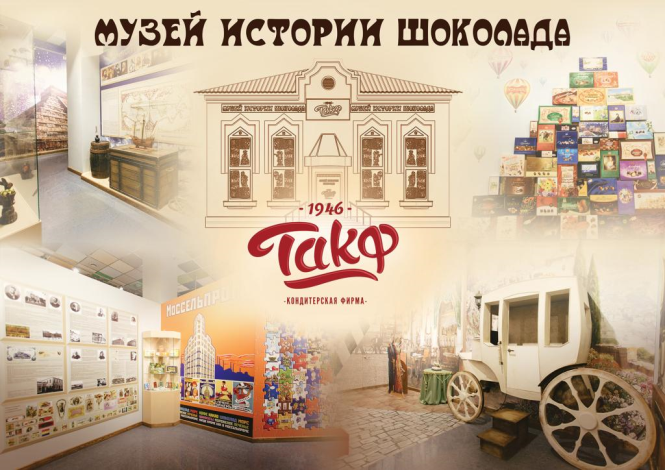 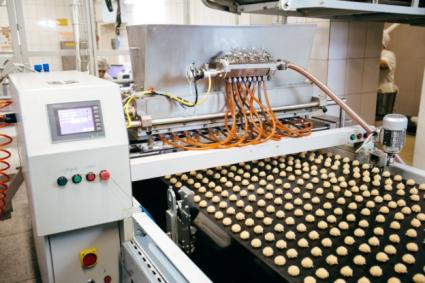 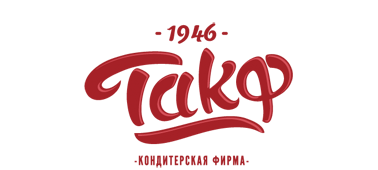 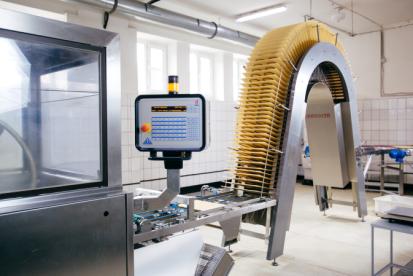 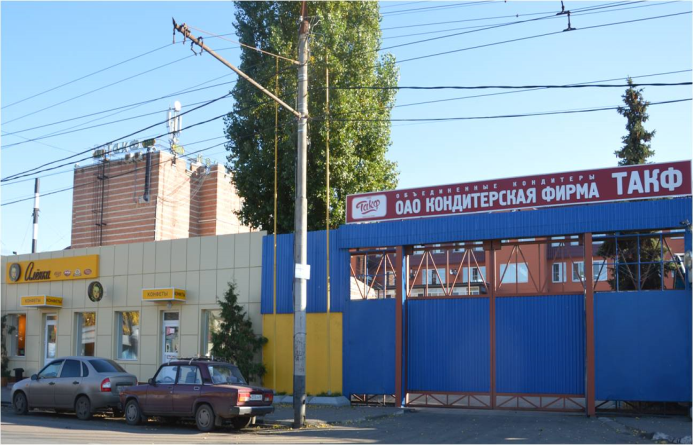 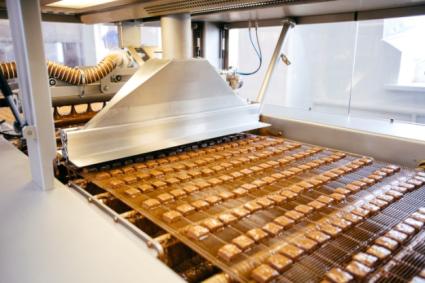